Programming in stages
K. Rustan M. Leino
Principal ResearcherResearch in Software Engineering (RiSE), Microsoft Research, Redmond
Visiting ProfessorDepartment of Computing, Imperial College London
VSSE 2014, 5 Apr 2014, Grenoble, France
Software engineering
Costly
Two programming problems
Development of software
Maintenance of software
Evolving program complexity
Destructive maintenance vs. staged development
Not just a problem with evolution, but also with initial conception
Example: developing a BDD package
Simple data structures
Reductions
Hash-consing
Caches for performance
Garbage collection and node reuse
Evaluate variable ordering and dynamic change it
Etc.
Helping the developer
Programming language is the developer’s most important tool
Capture more of the design in the program text
Present details at the right time
a)	Procedural abstraction
b)	Modules and interfaces
 		Parnas’s decomposition guide, 1972
c)	Subclassing
d)	Aspects
 		Cut points, advice
 		Not enough focus on correctness and reasoning
e)	Refinement
 		Specification and program are introduced in stages
Program refinement
Ideas
Edsger W. Dijkstra, 1968
Niklaus Wirth, 1971
Formalization
Ralph Back, 1978
Use and extensions
Numerous people, 1980s
Language design
Gries, Prins, Volpano, mid and late 1980s
Doug Smith:  KIDS, 1980s
Jean-Raymond Abrial:  the B method, Event-B, 1990s and 2000s
Dafny
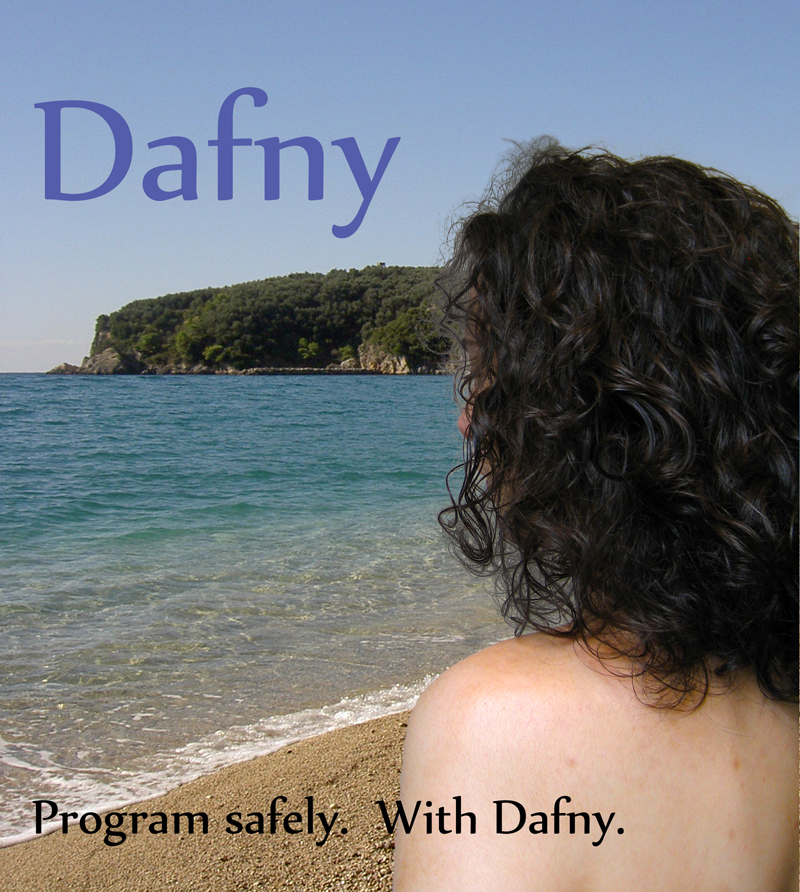 Programming language and system designed with reasoning in mind
Research tool
Interplay between language, verifier, compiler, IDE
Push the envelope in automatic verification
Try combination of language features
Applications
Ironclad (MSR), ExpressOS (UIUC)
Teaching
Imperial College London, Rice U., Caltech, Moscow State U., KSU, NUI Maynooth, ETH Zurich, UW, U. Iowa, Koç U., UNSW, Princeton, CMU, Eindhoven TU, Ohio State U., FCT Universidade Nova de Lisboa, U. Basque Country, U. Southhampton, …
Refinement in Dafny
Joint work with Jason Koenig
Reduction of non-determinism
Superposition
No direct support for data refinement
Use superpositions and ghost variables instead

Refinement is provided as a structuring device
Refinements have to be anticipated
“Shims” already in place
Demos
Specification
M0:
Model implementation
Verify
M1:
Client
Simple implementation
Compile
Optimized client
M2:
Optimized implementation
Compile
M3:
Conclusions
Preserve, in the program text, more design decisions and the design evolution
Refinement allows programs to be structured in stages
Layer the complexity, not just the call graph
Language design for refinement
What constructs to use?
How to make more independent of formality?
Evaluation
Is the mental overhead really lower?
Is maintenance really cheaper this way?